Grid Integration: The Ocean State Perspective
NECPUC Annual Symposium
Marion S. Gold
RI Energy Commissioner
June 17, 2014
1
RI Office of Energy Resources
“Leading Rhode Island to a secure, cost-effective, and sustainable energy future.”
The OER is the lead state agency on energy policy and programmatic matters
The OER works closely with diverse partners to advance Rhode Island as a national leader in the new clean energy economy
2
RI State Energy Plan
3
[Speaker Notes: Of the responsibilities of our office is state energy planning. RI had done a qualitative energy plan in 2002 and was created before any of the significant pieces of energy legislation guiding the energy system had been enacted including the renewable energy standard, least cost procurement or decoupling.

We worked with a 20 member advisory group to develop a data-driven analysis of RI energy futures using as a vision statement …….]
Energy Modeling
Navigant modeled three energy future scenarios
4
[Speaker Notes: To develop the energy plan we modeled three energy future scenarios – one that maximized energy security through fuel diversification and grid modernization; one that maximized cost-effectiveness and economic development and a third that prioritizes the sustainability of Rhode Island’s energy economy through the widespread deployment of renewables, thermal alternatives, and vehicle electrification


Set Goals
Identify measurable targets for providing energy services using a resource mix that meets a set of criteria advancing the health, environmental, economic, and human wellbeing of the people, communities, and environment of Rhode Island.]
RISEP Targets
Scenario modeling shows Rhode Island can:
5
[Speaker Notes: When we ran the models, we found that an achievable energy future would include increasing fuel diversity in each sector above current levels while increasing economy-wide net benefits and reducing greenhouse gases 45% below 2013 levels – on track for 80% reduction by 2050.]
20 RISEP Policy Recommendations: “All-Of-The-Above” Clean Energy Strategy
6
[Speaker Notes: To achieve these goals, we are in the process of finalizing the plan which  includes an all of the above clean energy strategy including maximizing energy efficiency in all sectors, expansion of local renewable energy and regional renewable energy, making strategic investments in energy infrastructure and mobilizing capital to appropriately allocate costs.]
Grid Modernization Emerged as a Top Priority
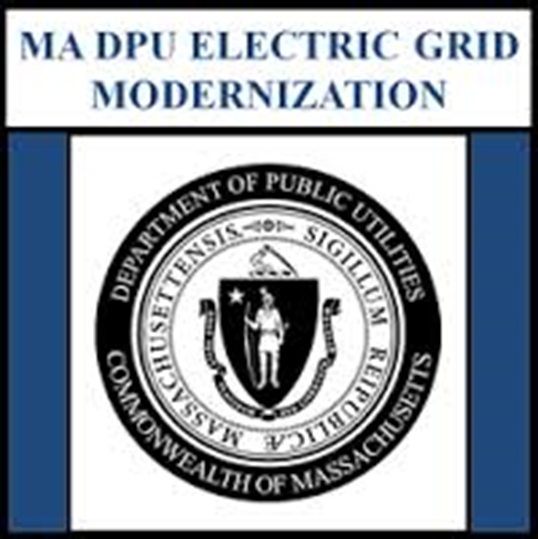 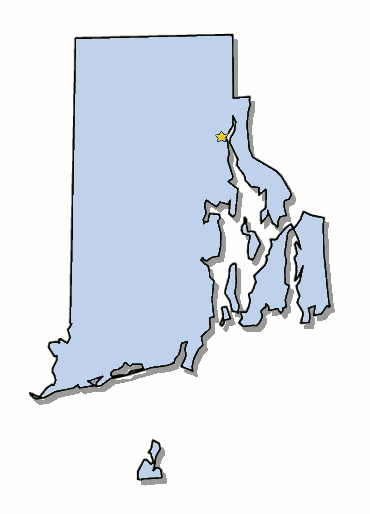 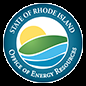 7
[Speaker Notes: All future energy scenarios modeled by Navigant showed increases in energy storage, renewable generation, electric vehicles, and other distributed energy resources so modernizing and upgrading the grid to integrate these resources emerged as a top priority – as it has in other states.  We are watching closely the Grid Modernization work underway in MA and NY.

The electric distribution grid of the future must provide a platform to effectively integrate and facilitate the adoption of these technologies. Furthermore, grid modernization will assist efforts to meet the RISEP energy security target of increased fuel diversification by supporting a growth in electric sector renewable energy and increased electrification of the thermal and transportation sectors]
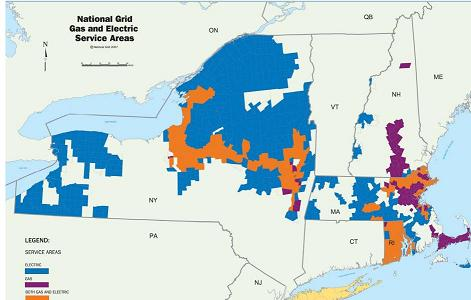 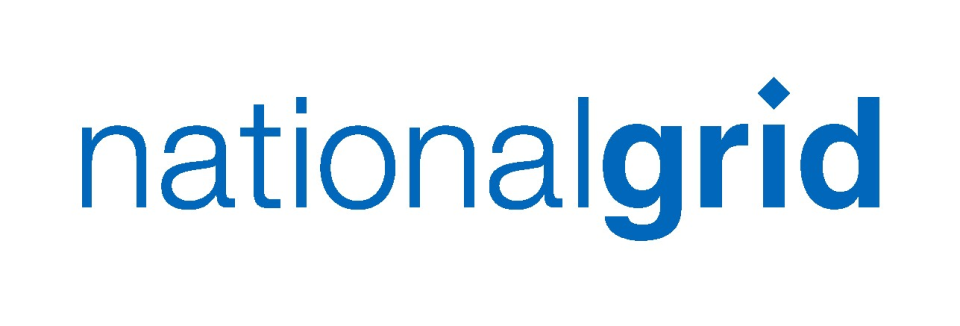 8
[Speaker Notes: RI – a one utility state – except for two small municipals utilities.  NGRID – is a progressive partner; reorganized to provide state jurisdictional leads two years ago so we have state leadership/advocates within the context of a regional and international company.  

RI offers the opportunity for the utility and the state – the regulators, the executive branch and the legislature – to work together – sometimes in advance of what is happening in other parts of the service territory and sometimes taken advantage of lessons learned.

RI also partners with other states in the region through NESCOE, NECPUC, NASEO and NEEP

Grid integration – NGRID is deeply involved, and in fact, was a leader in the grid modernization docket in MA.  Signed on to the “Utility of the Future” scenario.
NGRID also involved in NY REV]
Moving towards Grid Integration:Least-Cost Procurement
All cost-effective electric and natural gas energy efficiency – RI’s first supply resource!
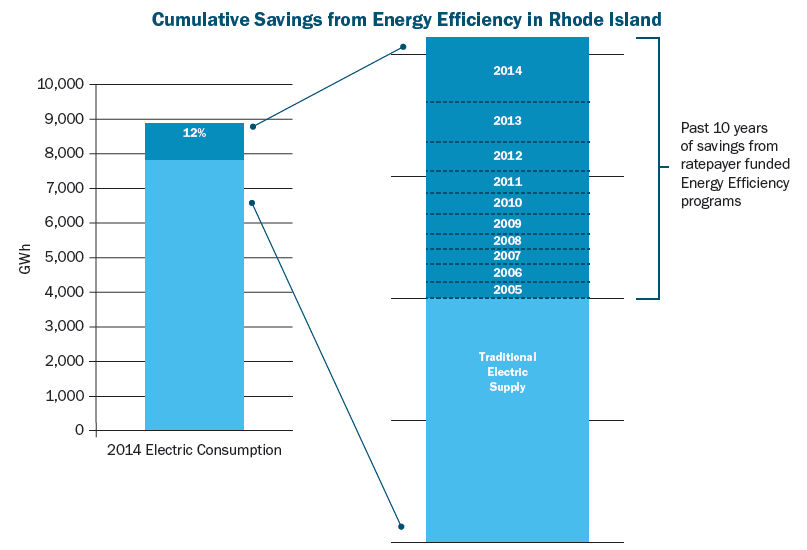 9
[Speaker Notes: The foundation of our efforts is our energy efficiency program.  Through investments in EE, RI has bent the supply curve downward and with EE investments reducing energy dd by 12%.  

National Grid has become increasingly sophisticated in delivering efficiency services, meeting and exceeding our targets for efficiency which are some of the highest in the nation.]
Moving Towards Grid Integration:Least-Cost Distribution Planning
2006  RI Comprehensive Energy Act established LCP and also laid out a process to guide least-cost distribution infrastructure investments

Utility must screen “non-wires alternatives”—customer-sited resources such as targeted energy efficiency, demand response, and distributed generation—against proposed poles and wires solutions  to evaluate reducing/shifting load to defer a distribution or transmission investment
10
[Speaker Notes: LCP in RI is not just about EE supply resources but also least-cost distribution infrastructure investments
RI SRP – reducing/shifting load to defer a distribution or transmission investment
RI requires that the utility screen “non-wires alternatives”—customer-sited resources such as targeted energy efficiency, demand response, and distributed generation—against proposed poles and wires solutions]
First SRP Pilot Project: Demand Link
Two Feeders out of Tiverton substation serving Tiverton & Little Compton
Forecasted to be overloaded starting in 2014
Potential for ~5,600 affected Customers: 80% Residential, 20% C&I
Wires solution – substation upgrade – would have cost $2.9 million in 2014
Non-wires Goal: provide load relief starting in 2014, up to 1MW by 2017
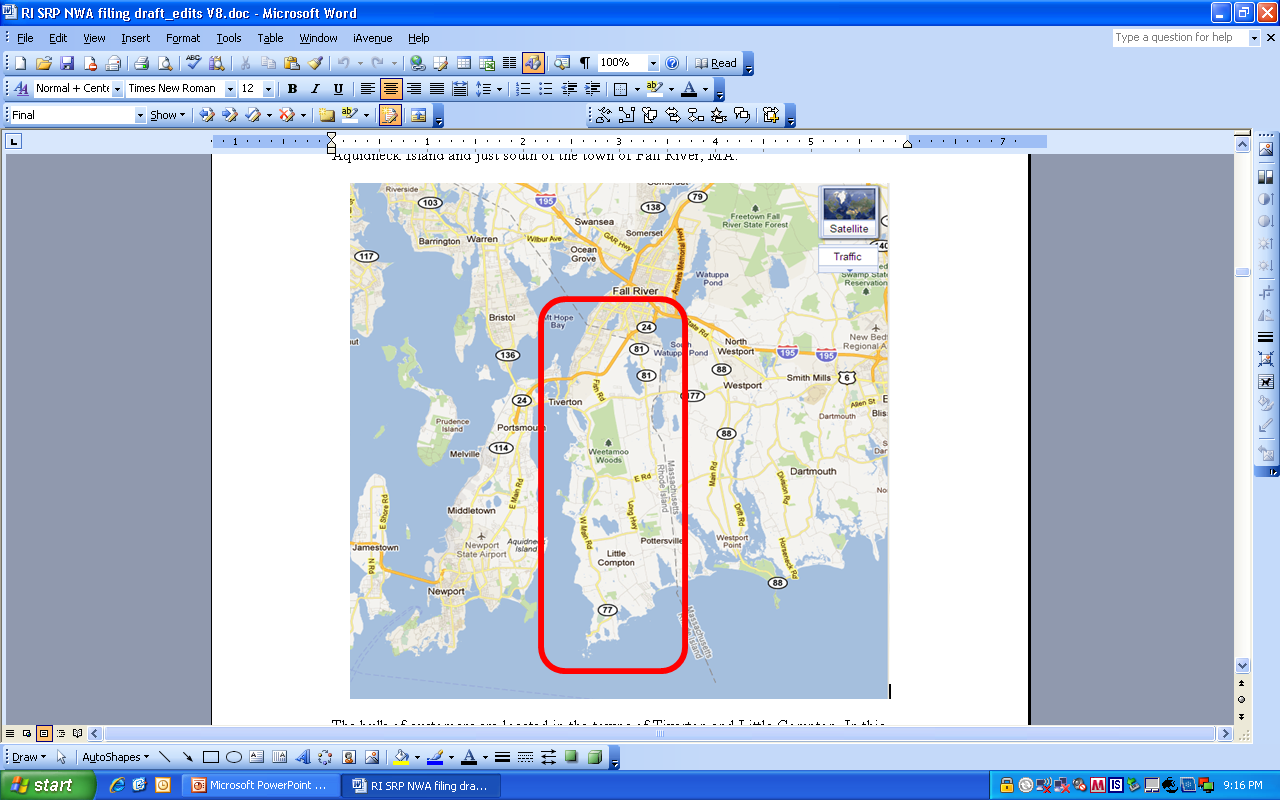 11
Demand Link Technologies & Methods
2012 Components
Wi-fi Thermostats for Central AC Units
Enhanced Promotion for EE Audits
DR Lighting Ballast (Commercial Only)
2013 Enhancements
Wi-fi Thermostats and Smart Plugs for Window AC Units
Energy Star Window AC Purchase Rebates
AC Unit Recycle Rebates
Increased Direct Marketing
Community Event
12
Moving Toward Grid Integration: Integrating DG, EE & DR
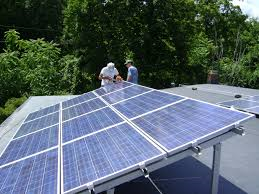 Grid Support Solar Field
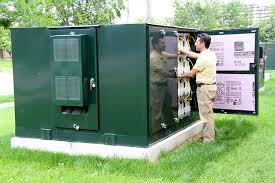 Solarize Campaign for
Rooftop Solar
Battery Storage
[Speaker Notes: RGGI funds used to pilot targeted renewable distributed generation as a viable NWA in distribution planning

OER and National Grid are completing a study to evaluate the potential of distributed solar to provide sustained, reliable load relief along with the other technologies used in the Demand Link Pilot to lead to a distribution investment deferrals

Understanding costs, benefits, and screening methodologies for using solar in the SRP and distribution planning

The solar/storage resource portfolio includes one commercial-scale ground-mounted solar project of approximately 300 kW (the “Grid Support Solar Field”), a mix of rooftop PV systems totaling 100 kW (“Solarize Rooftops”), and approximately 75 kW of battery storage. The implementation strategy recommends a competitive procurement for a developer for the Grid Support Solar Field, a Solarize campaign for the Solarize Rooftops, and direct procurement via ownership or lease by National Grid for the battery storage. The strategy leverages existing renewable energy incentive programs in Rhode Island, including the Distributed Generation Standard Contracts Program (“DG Program”) for the Grid Support Solar Field and Renewable Energy Fund (“REF”) incentives for the Solarize Rooftops.]
Grid Integration: What’s Next?
2014 legislation expands DG program by 5 times &  provides incentives for geotargeting
Allows utility to coordinate solar projects with EE programs to ‘right-size’ to minimize costs
Rate docket in July 2015:  how to charge for grid services associated with DG  
We are using Three Year EE/SRP plans to explore how to more fully integrate gas/electricity/EE/DR & RE ---and how to pay for it
14
[Speaker Notes: ‘RI legislation passed to expand the successful Distributed Generation Standard Contracts Program (DG Program) from 40 to 200 MW by 2019

Legislation authorizes incentivizing DG projects in geographical areas with an identifiable system benefit, reliability benefit, or cost savings to the distribution system

Provision to allow utility to coordinate small and medium solar enrollments with EE program offerings – “right-sizing”]
Important Initiatives
Modernize the electric grid to enable customer choices (integration of renewable sources, EV, co-generation, energy storage, HEM devices, micro-grids) 
Enable customers to make informed decisions about their energy consumption and needs
Develop real time information and communications for faster restoration
15
[Speaker Notes: National Grid is deeply engaged in both the MA and the NYS grid modernization initiatives and we are learning from the process in RI --- while moving ahead with grid integration pilot programs in the ocean state.]
Energy Future
We are moving toward cleaner generation, improved energy networks, and additional customer-side choices and services
Improved partnership with customers and utilization of DER to assist power resiliency and stability 
A clear and coordinated set of national and regional energy policies will expedite progress: 
Energy Efficiency, New and Integrated Technologies
Renewable Energy policies
Environmental policies (influencing generation mix)
16
[Speaker Notes: Again – to go back to the slides shared by National Grid last week – the utility is pondering the same questions and, while we test things on the ground in RI, we are also following the NY and MA process to determine which issues also need to be addressed in RI --- how and when.]
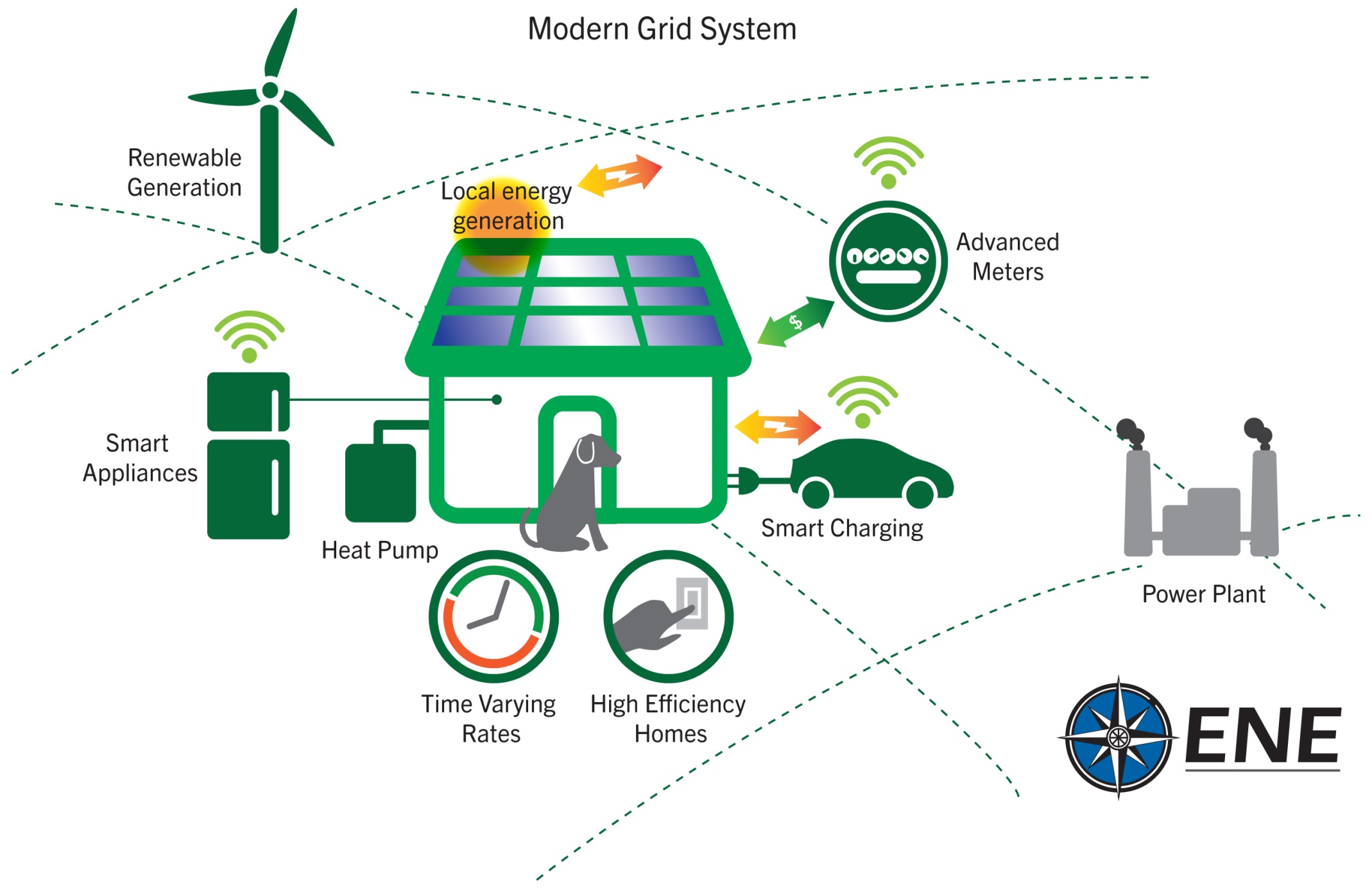 17
[Speaker Notes: Worth noting that the same vision of a more fully integrated, dynamic and decentralized grid is shared by energy advocates in the region.  This is diagram used by Environment Northeast as part of their Energy Vision.

Of course, as always, the devil is in the details. What will be the role will utilities play versus new energy service companies?  Can we better understand how to increase cost savings to consumers by examining the full range of funding opportunities?  
restructure rates so as to increase cost savings to consumers]
Grid Integration Challenges
How do we harness emerging market solutions and other regulatory and policy incentives to spur grid integration and possibly lower costs by using market-based mechanisms to procure energy and capacity savings?
18
Grid Integration Challenges
How to incentivize utilities and new energy service companies to increase grid integration to manage peak demand and optimize grid performance?
	energy efficiency
	demand response
	energy storage
 	distributed generation
	gas and electric infrastructure reliability
19
Special thanks:
Nick Ucci, Danny Musher, RI Office of Energy Resources
Fouad Dagher National Grid
Abigail Anthony, ENE

Contact Information:
	Marion.Gold@energy.ri.gov
	401-574-9119
20